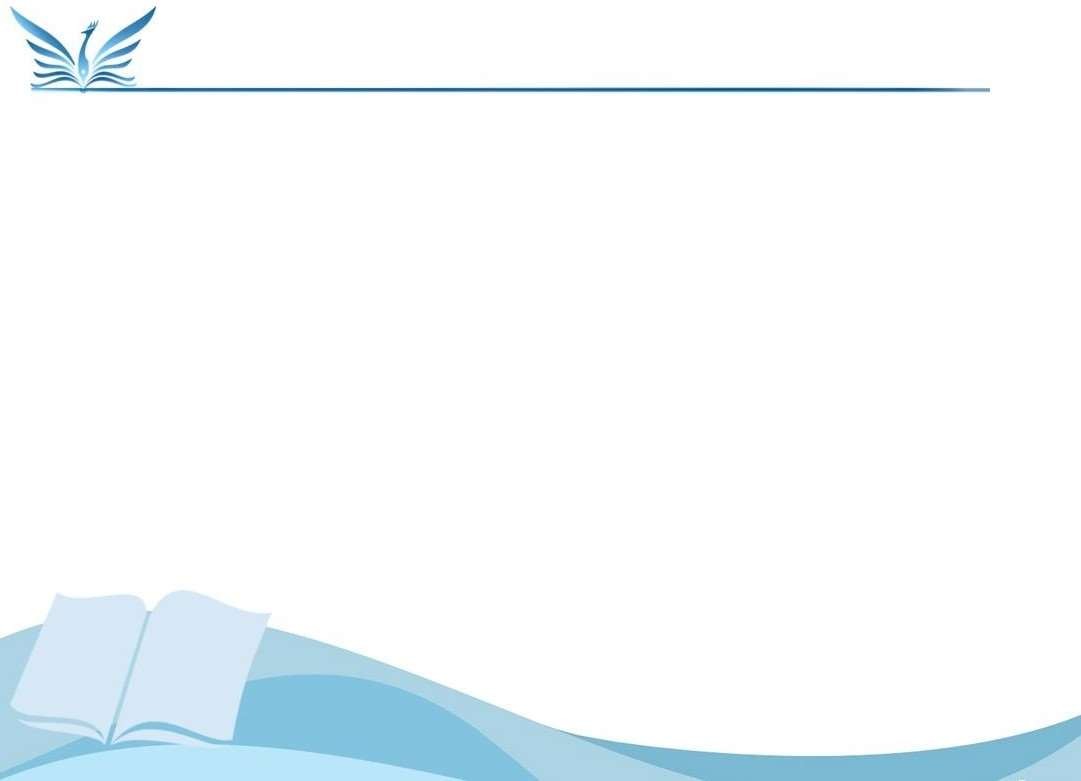 ВМКУ «Организационно –методический центр»
Методические рекомендации  по  проведению                                    «Беседы о важном" 
со старшими дошкольниками в дошкольных образовательных организациях
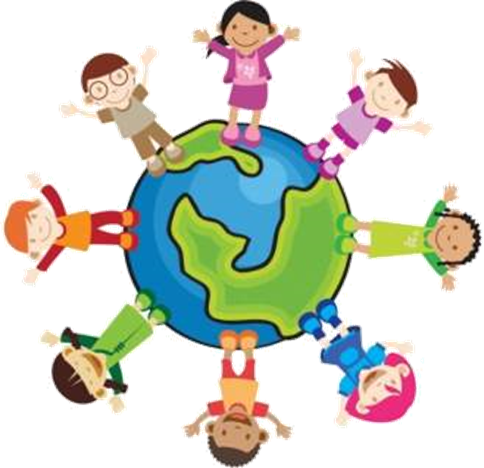 (Методические рекомендации для воспитателе ДОО)
г. Владикавказ, 2023 г.
Актуальность
Для обеспечения преемственности между уровнями образования, педагогические коллективы детских садов могут организовывать занятия с старшими  дошкольниками по аналогии со школьными «Разговорами о важном». Проводить их в школах как внеурочные занятия рекомендовало Минпросвещения, чтобы развивать ценностное отношение детей к России, ее населению, истории, природе, культуре. 
Такая цель актуальна и в работе с дошкольниками, но формат, темы и содержание занятий необходимо адаптировать. Поэтому воспитателям можно проводить с детьми «Беседы о важном».
Нормативно-правовая основа
Задача воспитателя- развитие у дошкольников ценностного отношения к Родине, природе, человеку, культуре, знаниям, здоровью.
ПЕДАГОГ ПОМОГАЕТ ДОШКОЛЬНИКУ:
- в формировании его российской идентичности;
− в формировании интереса к познанию;
− в формировании осознанного отношения к своим правам и свободам и уважительного отношение к правам и свободам других;
− в выстраивании собственного поведения с позиции нравственных и правовых норм;
− в создании мотивации для участия в социально-значимой деятельности;
− в развитии у дошкольников общекультурной компетентности;
− в развитии умения принимать осознанные решения и делать выбор;
− в осознании своего места в обществе;
− в познании себя, своих мотивов, устремлений, склонностей;
− в формировании готовности к личностному самоопределению.
Направления воспитательной работы в ДОО
Правила беседы
Примерные темы «Беседы о важном» со старшими дошкольниками 
(по К.А.Белой)
Примерные темы «Беседы о важном» со старшими дошкольниками (по К.А.Белой)
Примерные темы «Беседы о важном» со старшими дошкольниками (по К.А.Белой)
Примерные темы «Беседы о важном» со старшими дошкольниками (по К.А.Белой)
Примерные темы «Беседы о важном» со старшими дошкольниками (по К.А.Белой)
Примерные темы «Беседы о важном» со старшими дошкольниками (по К.А.Белой)
Примерные темы «Беседы о важном» со старшими дошкольниками (по К.А.Белой)
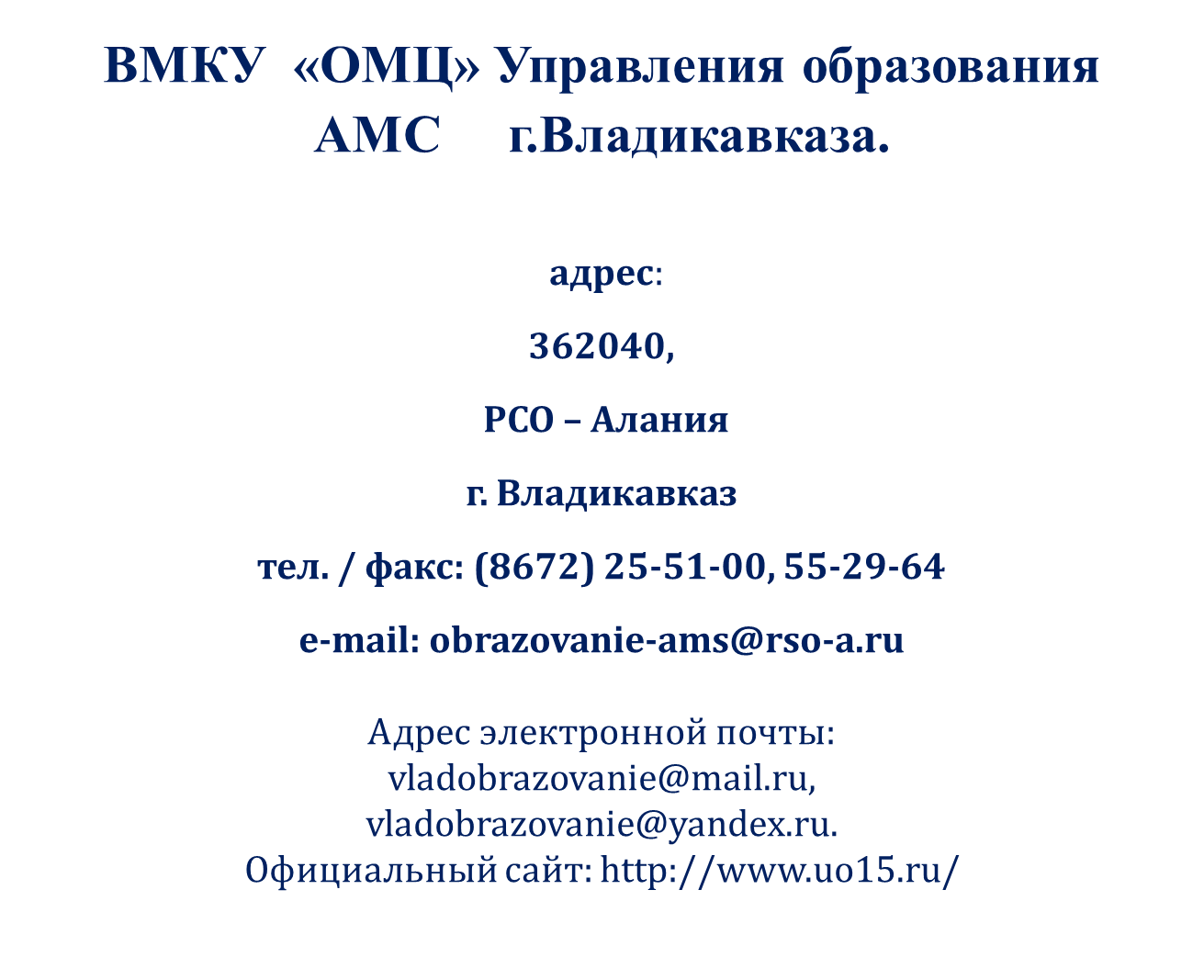